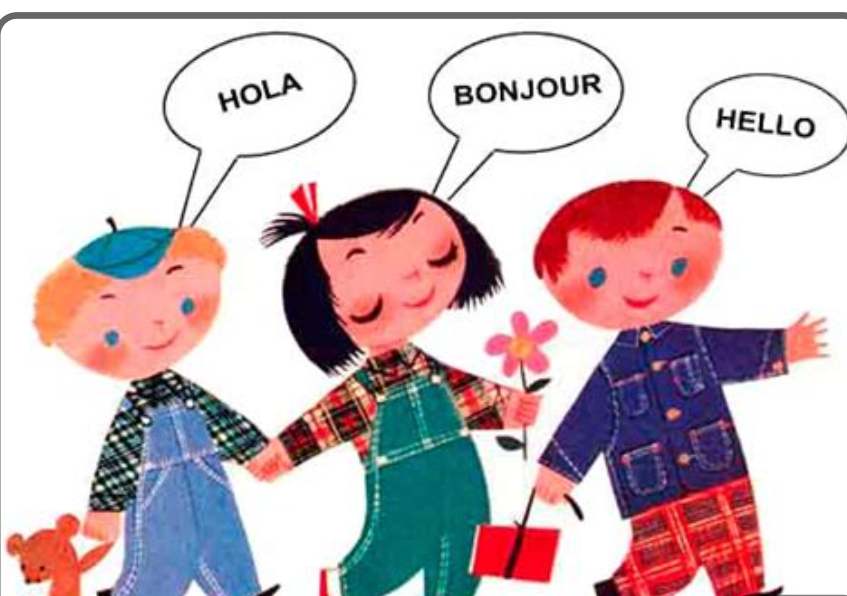 ### خلاصه "پیرمرد و دریا"

**نویسنده:** ارنست همینگوی  
**موضوع:** داستان درباره‌ی یک ماهی‌گیر پیر به نام سانتیاگو است که در تلاش برای صید یک مارلین بزرگ به دریا می‌رود.

#### بخش اول: روز اول (صفحات ۳ تا ۱۸)
- **وضعیت سانتیاگو:** او ۸۴ روز بدون صید ماهی بوده و به عنوان "سالا" (بدشانس) شناخته می‌شود.  
- **دوستی با مانولین:** پسری به نام مانولین که قبلاً با او ماهی‌گیری می‌کرد، به خاطر فشار خانواده‌اش مجبور به ترک سانتیاگو شده است، اما همچنان به او کمک می‌کند.  
- **زندگی روزمره:** سانتیاگو در کلبه‌ای ساده زندگی می‌کند و به یاد همسرش عکس او را از دیوار برداشته است.  
- **خواب‌های او:** او خواب‌هایی از شیرهای جوان در سواحل آفریقا می‌بیند که نشان‌دهنده‌ی آرزوهای اوست.

#### بخش دوم: روز دوم (صفحات ۱۸ تا ۴۴)
- **آغاز روز ۸۵:** سانتیاگو صبح زود مانولین را بیدار می‌کند و به دریا می‌رود.  
- **تلاش برای صید:** او به عمق دریا می‌رود و با دقت طعمه‌هایش را می‌اندازد.  
- **مبارزه با مارلین:** او در نهایت با یک مارلین بزرگ درگیر می‌شود که کشتی‌اش را به سمت دریا می‌کشد.
.

!
#### بخش دوم: روز دوم (صفحات ۱۸ تا ۴۴)
- **آغاز روز ۸۵:** سانتیاگو صبح زود مانولین را بیدار می‌کند و به دریا می‌رود.  
- **تلاش برای صید:** او به عمق دریا می‌رود و با دقت طعمه‌هایش را می‌اندازد.  
- **مبارزه با مارلین:** او در نهایت با یک مارلین بزرگ درگیر می‌شود که کشتی‌اش را به سمت دریا می‌کشد.

#### بخش سوم: روز سوم (صفحات ۴۴ تا ۶۸)
- **مبارزه ادامه دارد:** سانتیاگو با درد و خستگی به مبارزه با مارلین ادامه می‌دهد.  
- **احساس برادری:** او به مارلین احترام می‌گذارد و آن را برادر خود می‌داند.  
- **تأملات مذهبی:** او در حین مبارزه دعا می‌کند و به یاد دارد  (بازیکن بیسبال) می‌افتد.

#### بخش چهارم: روز چهارم (صفحات ۶۸ تا ۱۰۱)
- **کشتن مارلین:** پس از مبارزه‌ای طولانی، سانتیاگو موفق به کشتن مارلین می‌شود.  
- **حمله کوسه‌ها:** اما پس از صید، کوسه‌ها به مارلین حمله می‌کنند و بخش زیادی از آن را می‌خورند.

#### بخش پنجم: روز پنجم (صفحات ۱۰۲ تا ۱۰۵)
- **بازگشت به خانه:** سانتیاگو به خانه برمی‌گردد و مانولین از او استقبال می‌کند.  
- **خواب‌های شیرها:** او دوباره خواب شیرها را می‌بیند که نماد امید و جوانی او هستند.
### تحلیل
- **موضوعات اصلی:** مبارزه، شجاعت، و برادری با طبیعت.  
- **نمادهای مذهبی:** سانتیاگو به عنوان یک شخصیت شبیه به مسیح به تصویر کشیده می‌شود که در مبارزه‌اش با مارلین و کوسه‌ها به نوعی رنج و فداکاری را تجربه می‌کند.  
                                                                                                                                    - **پیام نهایی:** داستان نشان می‌دهد که انسان می‌تواند در برابر چالش‌ها شکست بخورد، اما روحیه و اراده‌اش را نمی‌تواند از دست بدهد. سانتیاگو به رغم از دست دادن مارلین، به عنوان یک قهرمان در نظر گرفته می‌شود.